Využití moderních technologií ve výuce v oblasti Matematika a její aplikace - ESF
MZŠ Dymokury
28.4.2015
Ing. Martina Šťastná
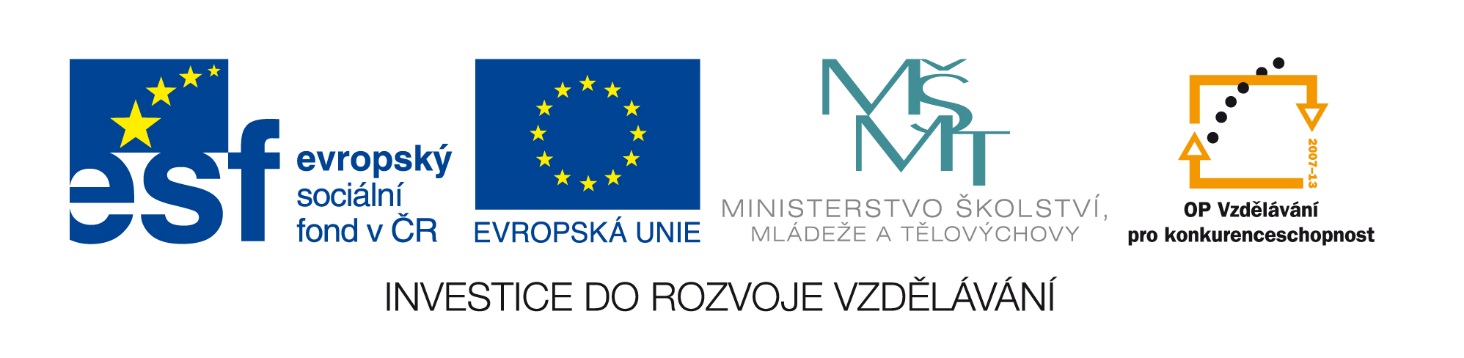 Obsah semináře:
Kde hledat hotové aplikace a jak je využít ve výuce
Práce se Smart Tools
Jak si upravit procvičovací aplikaci na míru
Vytvoření vlastního trenažéru na drillandskill
Diskuze a individuální dotazy
1. Kde hledat hotové aplikace a jak je využít ve výuce
Hotové aplikace najdeme na
   Obchod Play, 
          v sekci aplikace,
                  v kategorii vzdělávání  

Pro začátek doporučuji aplikaci
	ŠKOLA DOTYKEM

Vybereme si předmět
 a v něm dostupné aplikace, pokud se nám líbí,   
 tak si jí nainstalujeme
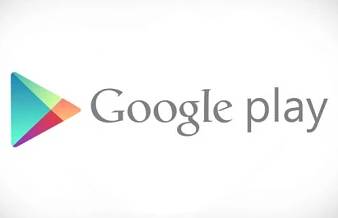 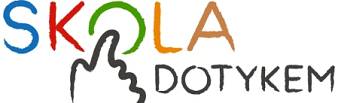 Math Duel
hra pro 2 hráče
 rychlé procvičení základních početních  operací 
 v různých úrovních obtížnosti
 vhodné jako matematická rozcvička
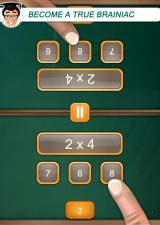 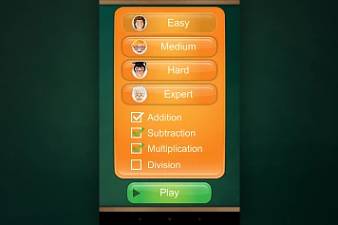 Geometry Pad
Procvičování souřadnicového systému
Rychlé „rýsování“ základních i složitých geometrických útvarů
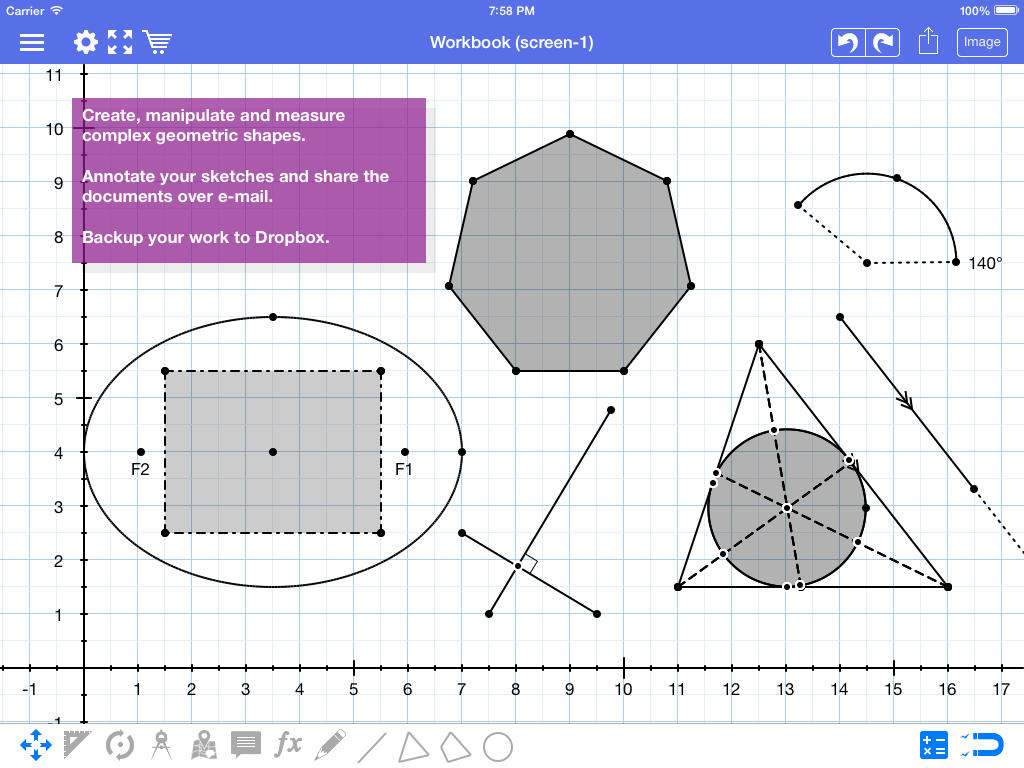 2. Práce se Smart Tools – chytrými nástroji
V kategorie Měřiče a senzory si lze nainstalovat:
Měřič vzdálenosti
Měření úhlů
Měření teploty
Kompas
Zvětšovací sklo
a mnoho dalších…
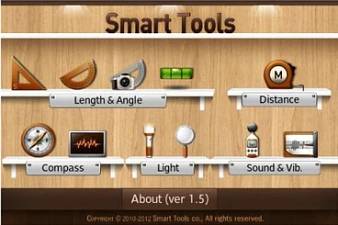 Dálkoměr – Smart Distance
Pomocí výšky objektu určíme vzdálenost od něj
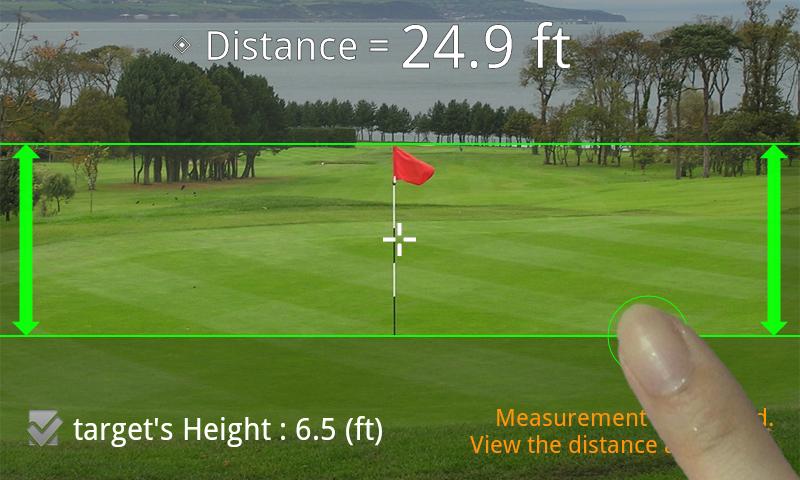 3. Jak si upravit procvičovací aplikaci na míru
Ne vždy je hotová aplikace vhodná pro naši výuku
Využijeme tedy tzv. procvičovací aplikace
Již známe : Kahoot!
Seznámíme se z aplikací Quizlet
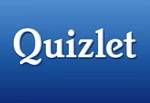 Quizlet – „kartičkárna“
Více informací na http://nastroje.knihovna.cz/nastroje/vyuka/240-quizlet.html

Vyžaduje registraci pomocí Google účtu
Pomocí „lupy“ můžete vyhledávat kartičky jiných uživatelů
Pomocí „plusu v obdélníčku“ si vytváříte své dvojice pojmů
Objeví se dva sloupce Term a Definition, do nich vkládáte dvojice
	např.	 -3 – 2		-5
		-6 + 4		-2 	…..atd.
Pak vašemu setu dáte název a určíte zda je jen pro vás, nebo pro všechny…a uložíte
Jak se učit a procvičovat s Quizletem?
CARDS – učí se pomocí kartiček, hvězdičkou si lze označit problémové úlohy a pak procvičovat pouze je
LEARN – odpovídá pomocí klávesnice, pokud neví, musí napsat správnou odpověď
MATCH – procvičuje na čas jako „pexeso“, počítá se skóre

VÝHODA – lze připravit na PC nebo notebooku na adrese:   https://quizlet.com/
4. Vytvoření vlastního trenažéru na drillandskill
Využití na rychlé testování v hodině, nebo domácí přípravu
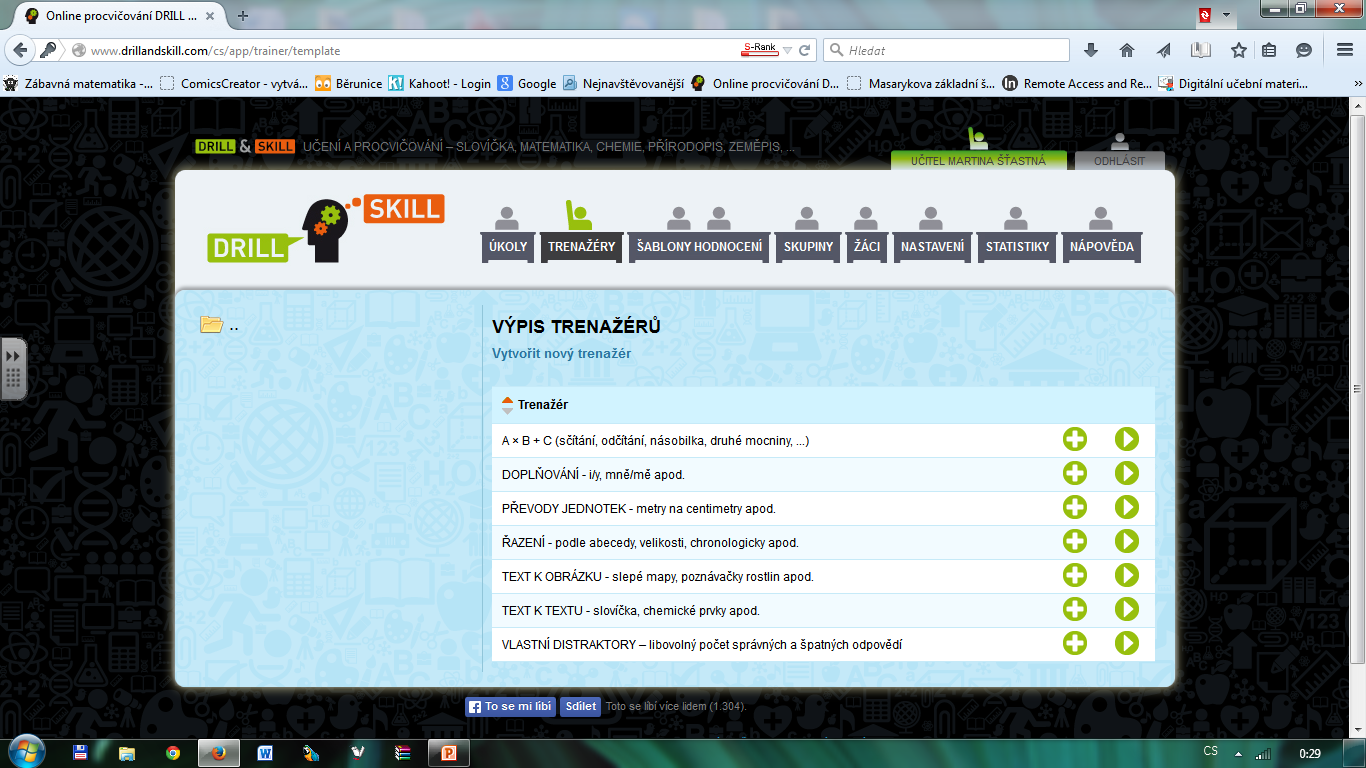 trenažéry
text k textu
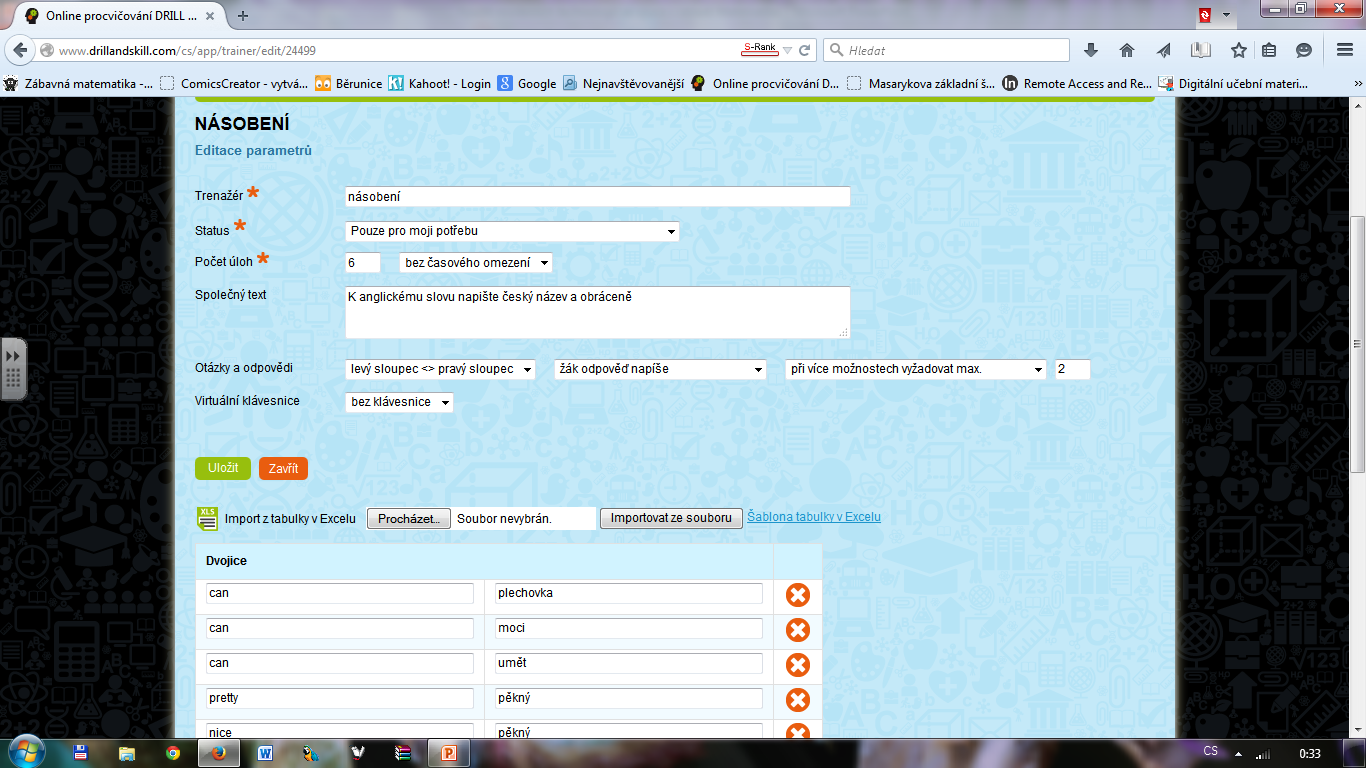 upravíme název
vkládáme dvojice pojmů
Následně uložíme do složky „moje trenažéry“ a zadáme žákům jako domácí přípravu, nebo krátké procvičení v hodině.
Děkuji za pozornost